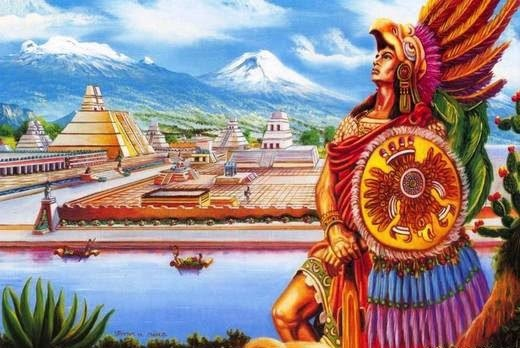 Los Aztecas
UBICACIÓN
UBICACIÓN
Los  Aztecas
Aztecas: Ubicados en Mesoamérica, específicamente en los territorios del actual México.
Organización
Política
Política
Organización
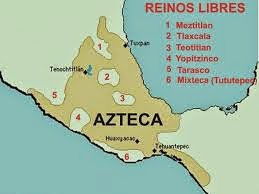 Los Aztecas formaron un verdadero imperio militar, realizando expediciones y conquistas.
Organización  Política
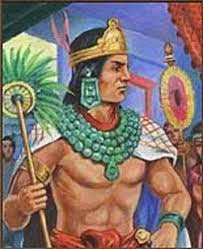 El rey era llamado  Huey Tlatoani y era  ayudado por un  grupo de
ancianos, sacerdotes y nobles, al igual que en la civilización maya.
Organización Política
Organización
Social
Organización  Social
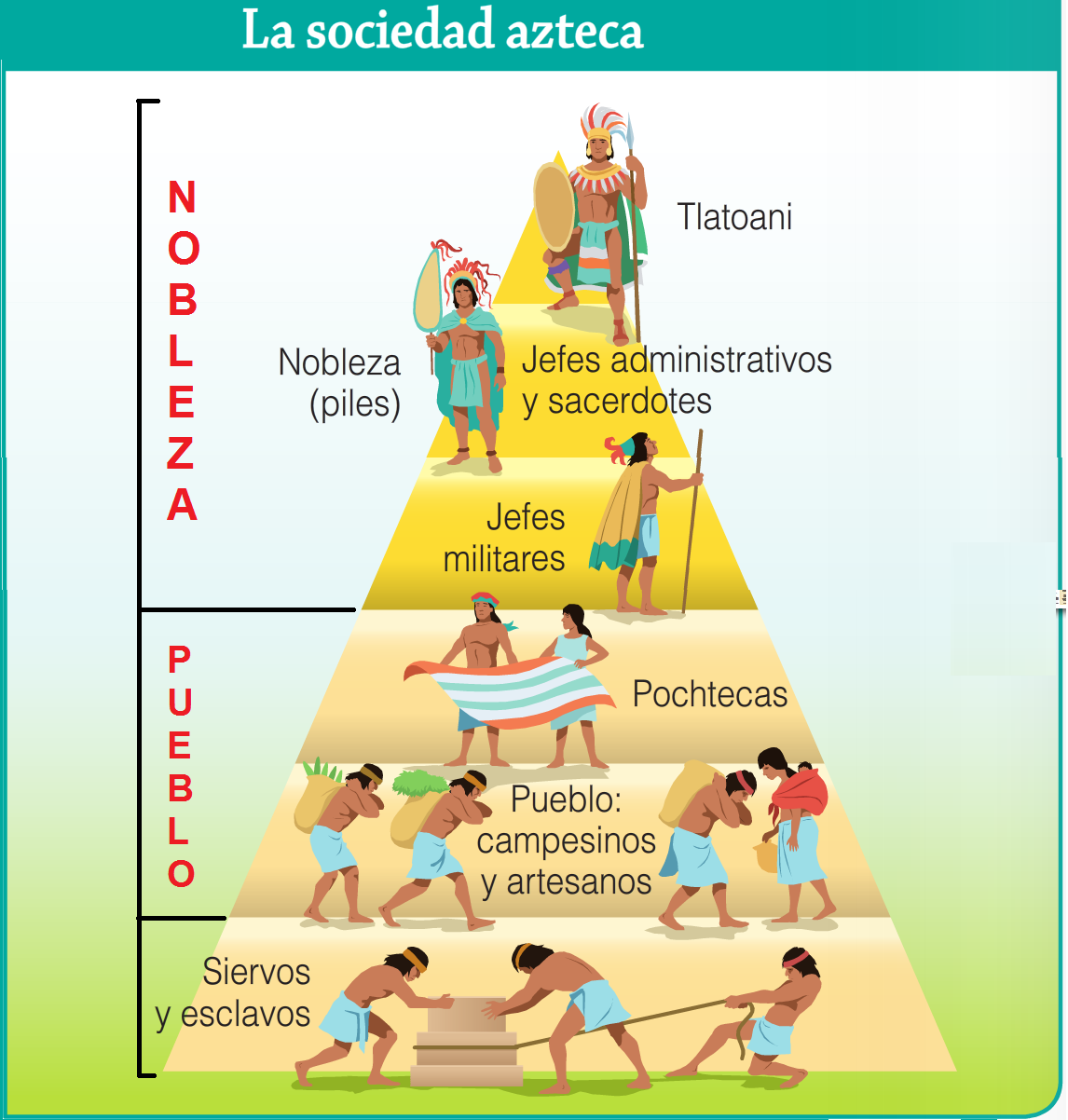 Organización
Social
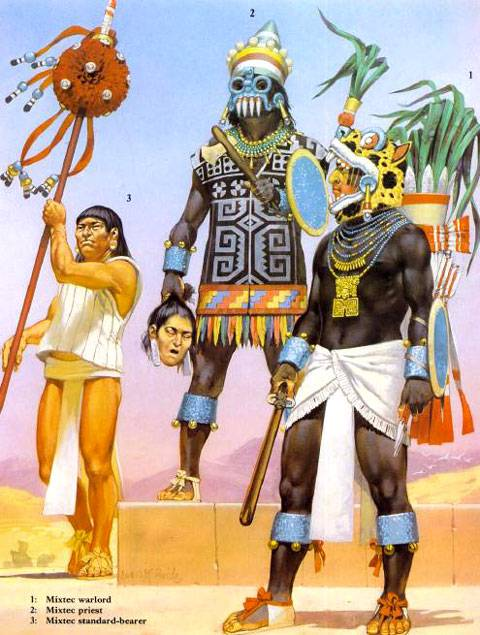 Jefes locales  Consejo de  ancianos
Sacerdotes
Nobleza
Social
Organización
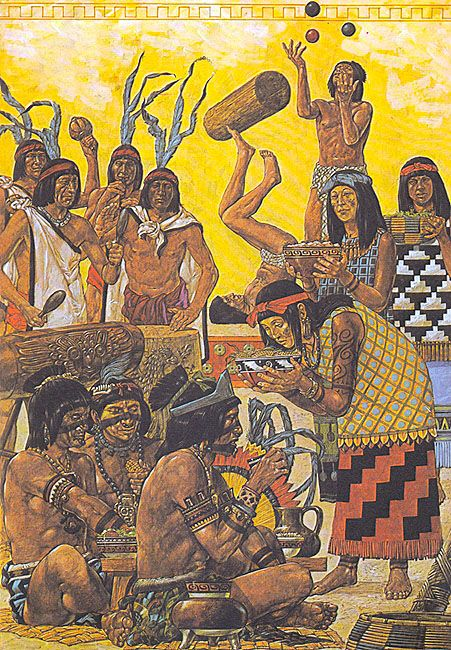 Pueblo
Comerciantes
Artesanos
Campesinos
Organización
Social
Esclavos
Prisioneros de
la guerra
Vendidos para  trabajar
Sino para  sacrificar
Tenochtitlán, La capital del imperio.
Después de la caída de Teotihuacán, llego una época de guerras entre diferentes  pueblos, sin embargo el pueblo azteca que venia desde el norte de México logro  dominar todo el territorio y sometió a los otros pueblos, Para seguir dominando el  territorio crearon la ciudad Tenochtitlán.
A partir de la fundación de su ciudad-capital, Tenochtitlán, en el año 1325, los  aztecas comenzaron un proceso de rápida expansión, sometiendo a otros pueblos  mesoamericanos, llegando a transformar sus dominios en un imperio, el que fue  abruptamente interrumpido por la llegada de los conquistadores españoles en 1519.
Estaba construida en un  islote en el centro de un  gran lago.
Mito de la fundación de Tenochtitlán
Para justificar su posición y dominio, los  mexicas apelaron a su mito fundacional.  De acuerdo a este, el dios Huitzilopochtli  les indicó en donde fundar su capital, a  través de una señal: el lugar sería aquel  en que se posase sobre un nopal, un  águila devorando una serpiente.
Economía
Economía y comercio
La agricultura: era la base de la vida azteca; se basaba en el cultivo  de maíz, ají, frijoles , tomate, etc . Con el cacao elaboraron el  chocolate y con la fermentación del jugo fabricaron la bebida que hoy  se conoce como Pulque. Los aztecas tuvieron probablemente el mayor  comercio de maíz de América pero la circulación del grano no operó  principalmente en forma de mercado.
Fijarse el pago del tributo(impuestos), gran parte del cual debía  entregarse en maíz.
Ciclo de vida de los Aztecas
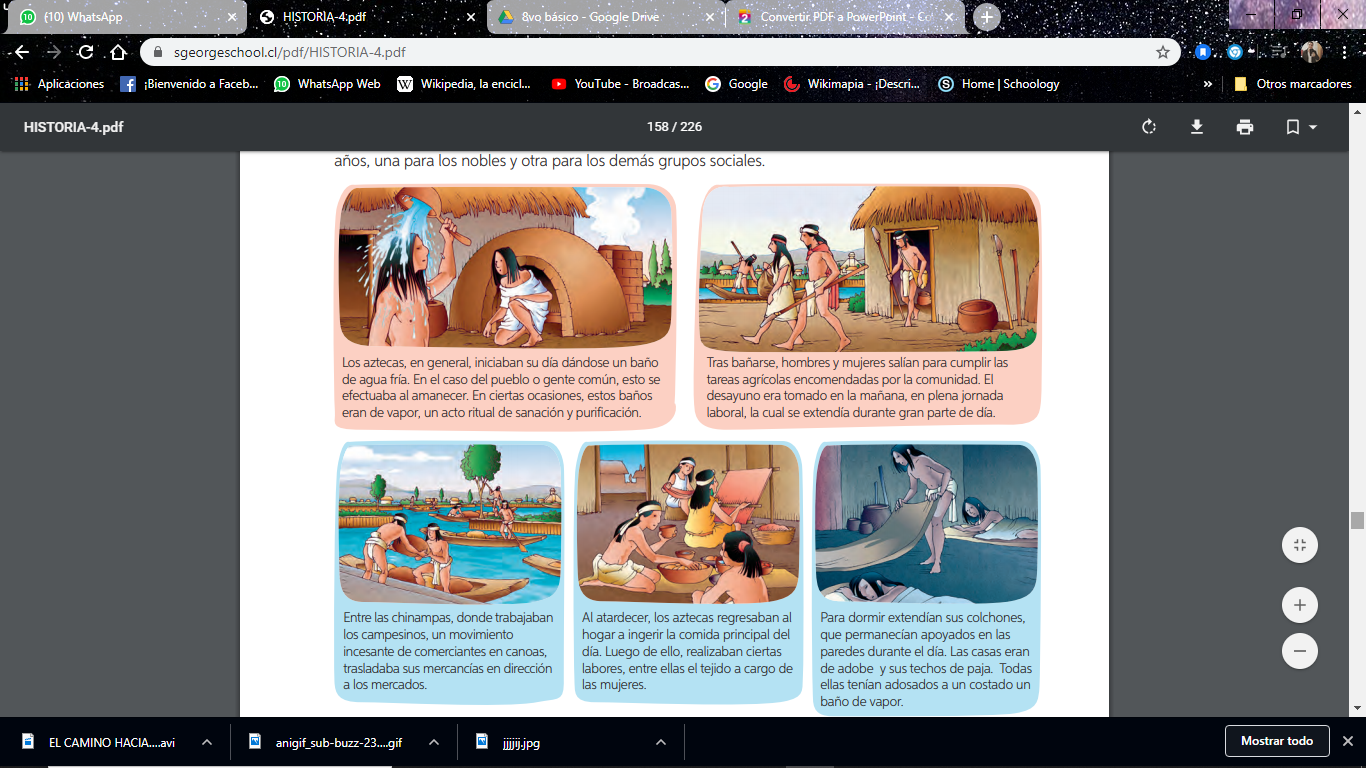 Religión
Religión
Se caracteriza por ser politeísta, creían en muchos dioses  asociados a la naturaleza. Sus divinidades principales  fueron:
-Ometecuhtli: es el dios de la dualidad, del hombre y la
mujer, del sol y la luna.
- Huitzilopochtli, dios de la guerra, se le ofrecían  sacrificios.
-Quetzaltcoatl: dios del aire que se representa como  una serpiente emplumada, era el creador y el  benefactor de la humanidad.
-Tezcaliploca: uno de los dioses principales,  representaba al dios maligno de la noche y su alimento  era el corazón de los hombres. Portaba un espejo, en  que se reflejaban los hechos de la humanidad.
Religión: La lucha de dos dioses
Según una antigua leyenda, Quetzalcoatl  era un líder bondadoso que apartó a su  pueblo de los sacrificios humanos. Era de  piel blanca, de larga barba y predicaba el  amor y la colaboración. Tezcatlipoca, un  sacerdote rival, humilló a Quetzalcoatl  haciéndole beber una droga que le hizo  perder la cordura por unas horas. Bajo el  influjo de droga, Quetzacoatl se puso en  ridículo delante de sus súbditos y tuvo que  exiliarse. Al salir de la ciudad, Quetzalcoatl  juró volver para vengarse y recuperar su  ciudad. Los aztecas siempre esperaron que  Quetzacoatl regresara entonces cuando  Hernán Cortés, llego a conquistarlos, los  aztecas creyeron que era Qetzalcoatl que  venía a cumplir su promesa de venganza y  lo recibieron con oro y fiestas creyendo que  el era la serpiente emplumada.
Arte y  Cultura
Piedra del sol: Calendario azteca
La Piedra del Sol o piedra de los  soles es un disco monolítico con  inscripciones alusivas a
la cosmogoníamexica y los cultos  solares de los aztecas. Es común e
incorrectamente llamada Calendario
Azteca.


Dentro de este monolito están  descritos los movimientos de los  astros y algunos ciclos en donde los  meses duraban veinte días, los años  dieciocho meses y los siglos 52 años,  los cuales se renuevan son cíclicos.
En el centro del monolito se encuentra el  rostro del dios solar Tonatiuh dentro del glifo  "movimiento" , con sus dos manos. Además  en cada mano, sus garras apretan un corazón  humano, y su lengua está representada como  un cuchillo de pedernal o una larga barba  representando su sabiduría.
Las cuatro eras: Los 4 soles
En el cuadrado superior derecho se representa el 4  Jaguar, día que, tras 676 años, la primera era acabó al  surgir de las entrañas de la tierra, monstruos que  devoraron a la gente.

A su izquierda, está 4 Viento que recuerda que tras 364  años, vientos huracanados sacudieron la tierra e  hicieron que los que no pereciesen se convirtiesen en  monos.

Bajo éste, 4 Lluvia de fuego. Este mundo duró 312 años  y los que vivieron en él, perecieron o se
volvieron guajolotes tras una lluvia de fuego.

En el cuadrado inferior derecho se encuentra 4 Agua,  antesala de nuestro mundo, que duró 676 años y acabó  cuando los que lo habitaron murieron aprisionados por  las aguas y se transformaron en peces.
¡Actividad!
La siguiente actividad corresponde a un crucigrama. En el deberán escribir los nombres correctos de la pista que se encuentra abajo. Recordar que cada línea tiene un número. Ese número corresponde a la pista que debes adivinar. ¡Confío que lo superarás con éxito!
Realizaré un ejemplo para que puedan guiarse.
La actividad puede ser traspasada a los cuadernos, para evitar imprimir el material. Colocan su cuaderno en vertical y van contando los cuadritos de cada palaba.
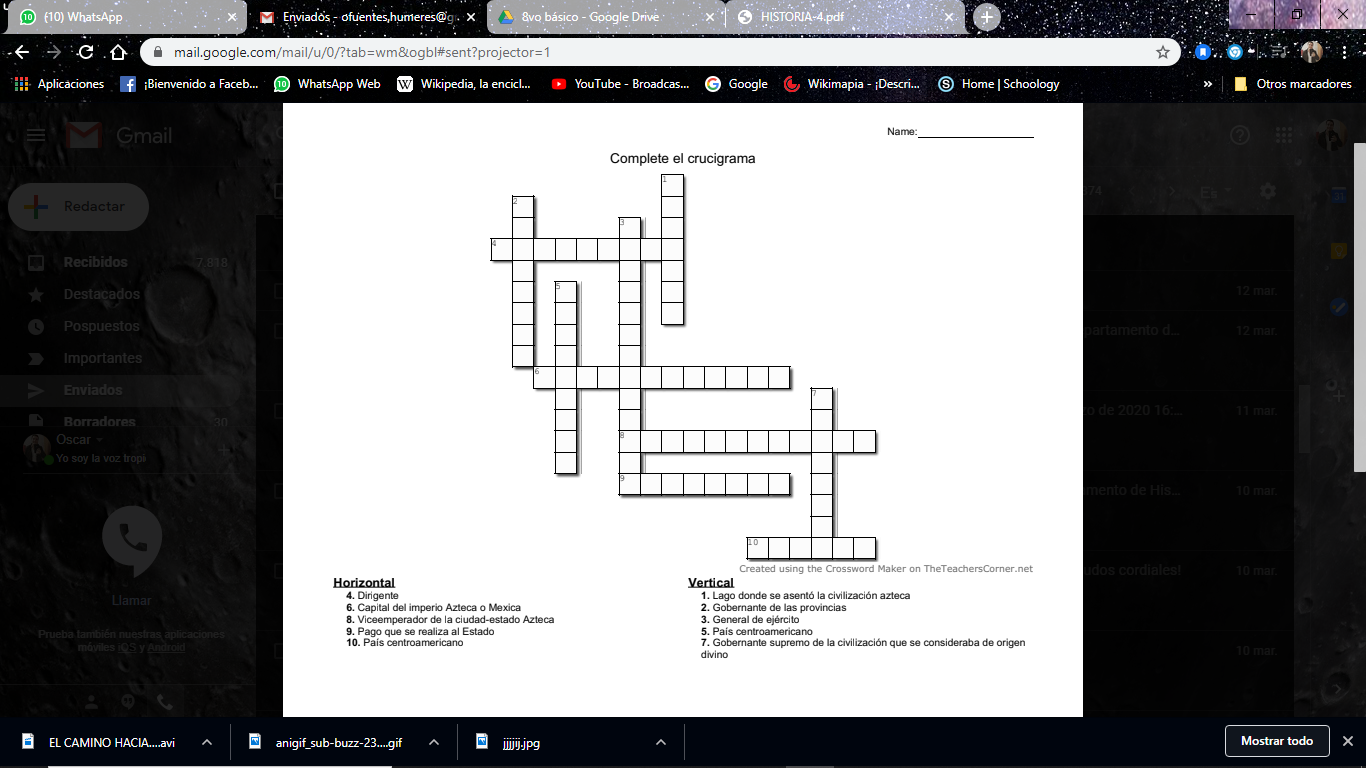 1
T
E
X
C
O
C
O
2
3
4
5
6
7
8
9
10